CRYPTOCURRENCY POWERPOINT TEMPLATE
CRYPTOCURRENCY POWERPOINT TEMPLATE
Introduction Slide
Welcome toCryptonary!
Far far away, behind the word mountains, far from the countries Vokalia and Consonantia, there live the blind texts. Separated they live in Bookmarksgrove right at the coast of the Semantics, a large language ocean.
Read More
4
Introduction Slide
Let Me IntroduceCryptonary!
Far far away, behind the word mountains, far from the countries Vokalia and Consonantia, there live the blind texts.
240K
99,9%
1460+
Far far away, behind the word
Far far away, behind the word
Far far away, behind the word
Your Amazing Subtitle Here
One-ClickApplication
Cloud DataStorage
What isCryptonary?
CRYPTONARYPLATFORM
Private &Secure
Authentication Protocol
Far far away, behind the word mountains, far from the countries Vokalia and Consonantia, there live the blind texts. Separated they live in Bookmarksgrove right at the coast of the Semantics.
Separated they live in Bookmarksgrove right at the coast of the Semantics
PaymentGateway
ExternalIntegration
Read More
Your Amazing Subtitle Here
About Cryptonary
Far far away, behind the word mountains, far from the countries Vokalia and Consonantia, there live the blind texts.
Far far away, behind the word mountains.
Far far away, behind the word mountains.
Far far away, behind the word mountains.
Far far away, behind the word mountains.
Read More
Your Amazing Subtitle Here
Why Cryptonary?
SECURITY
CURRENCIES
ASSET TRADING
Far far away, behind the word mountains,far from the countries Vokalia
Far far away, behind the word mountains,far from the countries Vokalia
Far far away, behind the word mountains,far from the countries Vokalia
Your Amazing Subtitle Here
How it Works?
Far far away, behind the word mountains, far from the countries Vokalia.
BUILD BLOCKCHAIN ALGOTRADING MODELS
Far far away, behind the word mountains, far from the countries Vokalia and Consonantia, there live the blind texts. Separated they live in Bookmarksgrove right at the coast of the Semantics, a large language ocean.
9
Your Amazing Subtitle Here
Better ThanAny Blockchain
Scope of the project
Wallets
Excahnge
Crypto API
Tokens
Far far away, behind the word mountains, far from the countries Vokalia and Consonantia, there live the blind texts. Separated they live in Bookmarksgrove right at the coast of the Semantics, a large language ocean.
Far far away, behind the word mountains
Far far away, behind the word mountains
Far far away, behind the word mountains
Far far away, behind the word mountains
300K
Active Users
Read More
10
Cryptonary Benefits
Your Amazing Subtitle Here
01.
02.
03.
04.
BENEFITS #1
BENEFITS #2
BENEFITS #3
BENEFITS #4
Far far away, behind the word
Far far away, behind the word
Far far away, behind the word
Far far away, behind the word
Your Amazing Subtitle Here
We Create New Engagement
Far far away, behind the word mountains, far from the countries Vokalia and Consonantia, there live the blind texts. Separated they live in Bookmarksgrove right at the coast of the Semantics, a large language ocean.
Read More
12
Your Amazing Subtitle Here
Over 20+ Supported Coins
Dash
$2185.00
Bitcoin
Ethereum
$2185.00
$2185.00
Far far away, behind the word mountains, far from the countries Vokalia and Consonantia, there live the blind texts.
Ripple
$2185.00
+20Other
Read More
Lite Coin
$2185.00
Text Paragraph Slide
Two ColumnText
EXEXUTION
Far far away, behind the word mountains, far from the countries Vokalia and Consonantia, there live the blind texts. Separated they live in Bookmarksgrove right at the coast of the Semantics, a large language ocean. A small river named Duden flows by their place and supplies it with the necessary regelialia.
Far far away, behind the word mountains, far from the countries Vokalia and Consonantia, there live the blind texts. Separated they live in Bookmarksgrove right at the coast of the Semantics,
Far far away, behind the word mountains, far from the countries Vokalia and Consonantia, there live the blind texts. Separated they live in Bookmarksgrove right at the coast of the Semantics, a large language ocean. A small river named Duden flows by their place and supplies it with the necessary regelialia.
CASE STUDY
Far far away, behind the word mountains, far from the countries Vokalia and Consonantia, there live the blind texts. Separated they live in Bookmarksgrove right at the coast of the Semantics, a large language ocean. A small river named Duden flows by their place and supplies it with the necessary regelialia.
Far far away, behind the word mountains, far from the countries Vokalia and Consonantia, there live the blind texts. Separated they live in Bookmarksgrove right at the coast of the Semantics, a large language ocean.
Text Paragraph Slide
Three ColumnText
BACKGROUND
EXEXUTION
Far far away, behind the word mountains, far from the countries Vokalia and Consonantia, there live the blind texts. Separated they live in Bookmarksgrove right at the coast of the Semantics, a large language ocean. A small river named Duden flows by their place and supplies it with the necessary regelialia.
Far far away, behind the word mountains, far from the countries Vokalia and Consonantia, there live the blind texts. Separated they live in Bookmarksgrove right at the coast of the Semantics.
Far far away, behind the word mountains, far from the countries Vokalia and Consonantia, there live the blind texts. Separated they live in Bookmarksgrove right at the coast of the Semantics, a large language ocean. A small river named Duden flows by their place and supplies it with the necessary regelialia.
Far far away, behind the word mountains, far from the countries Vokalia and Consonantia, there live the blind texts. Separated they live in Bookmarksgrove right at the coast of the Semantics.
CASE STUDY
Far far away, behind the word mountains, far from the countries Vokalia and Consonantia, there live the blind texts. Separated they live in Bookmarksgrove right at the coast of the Semantics, a large language ocean. 
A small river named Duden flows by their place and supplies it with the necessary regelialia. Far far away, behind the word.
15
Your Amazing Subtitle Here
Pre-Sale Ends In
Algorithmic & Blockchain Solutions for Crypto-Tradingand Protect your Investments
29
17
45
12
SECONDS
DAYS
HOURS
MINUTES
TOKEN PRICE
WE ACCEPT:
1 ICOX=$0.02
ETH
Far far away, behind the word mountains, far from the countries Vokalia and Consonantia, there live the blind texts.
TOKENS AVAILABLEON PRE-SALE:
90,000,000 ICOX
Read More
Buy Tokens with 45% off
MINIMUM PURCHASE:
10,000 ICOX
Your Amazing Subtitle Here
Meet Cryptonary Experts
Mauricio Kalolo
Bella Keller
Nicky Barnard
Emilee Gray
CTO Cryptonary
Mining Operations
Unlimited Develope
Unlimited Develope
Drag to Navigate
1/4
17
Our Experts Team
Meet Jhony Yespapa
Text Here
Far far away, behind the word mountains, far from the countries Vokalia and Consonantia, there live the blind texts.
YOUR TEXT HERE
YOUR TEXT HERE
85%
60%
Far far away, behind the word
Far far away, behind the word
*Far far away, behind the word mountains, far from the countries
18
Your Amazing Subtitle Here
ICO Pre Sale Going On
Second phase of ico sale ands in
BUY TOKENS
45
10
15
360
SECONDS
MINUTES
HOURS
DAYS
BONUS
SOFT CAP
PRE SALE
ICOX 5000
ICOX 3600
19
CHOOSE YOUR CURENCY
SET UP YOUR WALLET
CURRENCY CONTRIBUTE
Ethereum
Bitcoin
Litecoin
Dash
*Far far away, behind the word mountains
Allowed Wallets
Far far away, behind the word mountains, far from the countries Vokalia and Consonantia, there live the blind texts.
Bitcoin.deMyEtherWallet
SET UP YOUR WALLET
CURRENCY CONTRIBUTE
CURRENCY CONTRIBUTE
Bitcoin
0x999356bde971bb908721d77712168fa070aa8d4
Click To Copy
Click to copy
Ethereum
0x999356bde971bb908721d77712168fa070aa8d4
*Far far away, behind the word mountains
Allowed Wallets
Far far away, behind the word mountains, far from the countries Vokalia and Consonantia, there live the blind texts.
Bitcoin.deMyEtherWallet
Find and Compare The BestCryptocurrency Exchange Rates.
Buy
Sell
BTC
ETH
LTC
DASH
XMR
EUR
IDR
USD
Want to :
SEARCH
Worth of :
Most Popular
$16,443.30
$503.76
$1,257.89
$781.30
Far far away, behind the word mountains, far from the countries
Far far away, behind the word mountains, far from the countries
Far far away, behind the word mountains, far from the countries
Far far away, behind the word mountains, far from the countries
CRYPTONARY© | 2019 Copyright. All rights Reserved.
Your Amazing Subtitle Here
ICO Crypto Token Economics
Far far away, behind the word mountains, far from the countries Vokalia.
25,000,000
15,000,000
9,000,000
HARDCAP (ICOX)
SOFTCAP (ICOX)
TOTAL TOKEN SUPPLY
12,600,000
$0.90 USD
ETH, BTC, USD
TOKENS FOR PUBLIC
ICO TOKEN PRICE
TOTAL TOKEN SUPPLY
23
Love It!
Hey, It’s Amazing!
Thousands of Happy User
Join us today start trading
Learn More
CRYPTONARY© | 2019 Copyright. All rights Reserved.
24
Cuchi Saljhu
Bann Sereph
Co-Founder Upspace
CEO Crypticon
Your Amazing Subtitle Here
Far far away, behind the word mountains, far from the countries Vokalia and Consonantia, there live the blind texts.
Hundreds ofHappy Clients
Leek Brewok
Finance Cryptos
Far far away, behind the word mountains, far from the countries Vokalia and Consonantia, there live the blind texts.
Chak Noris
CEO Crtptigo
Far far away, behind the word mountains, far from the countries Vokalia and Consonantia, there live the blind texts.
Far far away, behind the word mountains, far from the countries Vokalia and Consonantia, there live the blind texts.
Read More
Far far away, behind the word mountains, far from the countries Vokalia and Consonantia, there live the blind texts.
Your Amazing Subtitle Here
Clients Feedback
All Feedback

Jason Cosmos
Coldman Paris
Amelia Blooms
Co-Founder Cryptos
CEO & Founder UpSapce
Manager BlockCube
Far far away, behind the word mountains, far from the countries Vokalia and Consonantia, there live the blind texts. Separated they live in Bookmarksgrove right at the coast of the Semantics, a large language ocean.
Far far away, behind the word mountains, far from the countries Vokalia and Consonantia, there live the blind texts. Separated they live in Bookmarksgrove right at the coast of the Semantics, a large language ocean.
Read More
Read More
26
Introduction Slide
INVESTMENT
Re-Investing To Maximise Gains
Far far away, behind the word mountains, far from the countries Vokalia and Consonantia, there live the blind texts. Separated they live in Bookmarksgrove right at the coast of the Semantics, a large language ocean.
Read More
YOUR TEXT HERE
Far far away, behind the word mountains, far from the countries Vokalia.
Your Amazing Subtitle Here
Digital CurrencyIs Going to Be aVery Powerfull Thing
Far far away, behind the word mountains, far from the countries Vokalia and Consonantia, there live the blind texts.
Read More
Your Amazing Subtitle Here
Bitcoin MarketCorrelations
Far far away, behind the word mountains, far from the countries Vokalia and Consonantia, there live the blind texts. Separated they live in Bookmarksgrove right at the coast of the Semantics.
YOUR TEXT HERE
Read More
Far far away, behind the word
We Create New Engagement
Your Amazing Subtitle Here
Far far away, behind the word mountains, far from the countries Vokalia and Consonantia, there live the blind texts.
YOUR TEXT HERE
YOUR TEXT HERE
$800 USD
$490 USD
*Far far away, behind the word mountains, far from the countries Vokalia and Consonantia
Your Amazing Subtitle Here
Cryptonary Roadmap
Our milestones we are going towards rapidly to achieve that
DevelopmentBegins
Technical & LegalWorks Begin
ICO Begins
January 2019
August 2019
December 2018
March 2019(NOW)
January 2019
Full Public Cryptohain Start
AlphaCryptochain
Your Amazing Subtitle Here
Cryptonary Timeline
March 2019
April 2019
May 2019
June 2019
Far far away, behind the word mountains
Far far away, behind the word mountains
Far far away, behind the word mountains
Far far away, behind the word mountains
July 2019
August 2019
October 2019
November 2019
Far far away, behind the word mountains
Far far away, behind the word mountains
Far far away, behind the word mountains
Far far away, behind the word mountains
32
Your Amazing Subtitle Here
Monitoring inReal Time
Calculator of earnings
Monthly Income
Investment
$1748 USD
$420 USD
Login to your account
Dont have account yet? Register
Far far away, behind the word mountains, far from the countries Vokalia and Consonantia, there live the blind texts.
Email
Rates :
Currency :
USD                  
Password
Dash
Scrypt
Ethereum
Zcash
Forgot password?
Login

Earned
$2899 USD
*Far far away, behind the word mountains, far
BREAK SLIDE
30 MINUTES
Your Amazing Subtitle Here
Bitcoin MiningRevolution
Far far away, behind the word mountains, far from the countries Vokalia and Consonantia, there live the blind texts. Separated they live in Bookmarksgrove right at the coast of the Semantics.
Read More
CRYPTONARY© | 2019 Copyright. All rights Reserved.
Your Amazing Subtitle Here
5
Getting Startedwith Bitcoin
98
60
Far far away, behind the word mountains, far from the countries Vokalia and Consonantia, there live the blind texts. Separated they live in Bookmarksgrove right at the coast of the Semantics.


Read More
CRYPTONARY© | 2019 Copyright. All rights Reserved.
Your Amazing Subtitle Here
What isCryptonary?
Far far away, behind the word mountains, far from the countries Vokalia and Consonantia, there live the blind texts. Separated they live in Bookmarksgrove right at the coast of the Semantics.
Separated they live in Bookmarksgrove right at the coast of the Semantics
Read More
Your Amazing Subtitle Here
Get New Started
Far far away, behind the word mountains, far from the countries Vokalia and Consonantia, there live the blind texts.
Far far away, behind the word mountains.
Far far away, behind the word mountains.
Far far away, behind the word mountains.
Far far away, behind the word mountains.
Read More
SEPTEMBER, 2019
Mar
Calendar 2019
Apr
SUN
MON
TUE
WED
THU
FRI
SAT
Your Amazing Subtitle Here
May
25
26
27
28
29
30
31
Jun
3rd
Your Text Here
Your Text Here
Your Text Here
1
2
3
4
5
6
7
Jul
Far far away, behind the word mountains, far from the world
Far far away, behind the word mountains, far from the world
Far far away, behind the word mountains, far from the world
Aug
8
9
10
11
12
13
14
Sept
6th
Oct
15
16
17
18
19
20
21
Nov
Dec
22
23
24
25
26
27
28
8th
2020
29
30
1
2
3
4
5
Jan
Feb
CRYPTONARY© | 2019 Copyright. All rights Reserved.
39
Your Amazing Subtitle Here
Upcoming Events
15
21
10
28
MARCH 2019
AUGUST 2019
OCTOBER 2019
DECEMBER 2019
COMMUNITY VOTING
LONDON CONFERENCE
CRYPTONARY RELEASE
BLOCKCHAIN WEEK
Far far away, behind the word mountains, far from the world
Far far away, behind the word mountains, far from the world
Far far away, behind the word mountains, far from the world
Far far away, behind the word mountains, far from the world
Read More
Read More
Read More
Read More
40
Your Amazing Subtitle Here
Buy Tokens 35% Off
NOW
50% OFF
25% OFF
10% OFF
1 COE
1 COE
1 COE
1 COE
0.5 US dollars
0.65 US dollars
0.75 US dollars
0.9 US dollars
Sold Out 2M TokensMarch 20 - 31
Available 8M TokensApril 1 - 15
Available 6M TokensApril 16 - 25
Available 4M TokensApril 26 – May 10
SOLD OUT
BUY 35% OFF
25 DAYS
25 DAYS
Your Amazing Subtitle Here
Pricing Table
See All Tariffs

Start Mining
Start Mining
Start Mining
Start Mining
Ethereum
Dash
Scrypt
Zcash
Minimal Hasrait : 100KH/S
Cost of service : HOT
Equipment : GPU Rigs
Contract : 1 Year
Minimal Hasrait : 1MH/S
Cost of service : No
Equipment : Multi-Factor
Contract : 1 Year
Minimal Hasrait : 1MH/S
Cost of service : $0,005
Equipment : Multi-Factor
Contract : 1 Year
Minimal Hasrait : 1MH/S
Cost of service : No
Equipment : Multi-Factor
Contract : 1 Year
$1.25
$4.50
$2.25
$3.10
For 1MH/S
For 1MH/S
For 1MH/S
For 1MH/S
42
Your Amazing Subtitle Here
FAQ
Far far away, behind the word mountains

Far far away, behind the word mountains

Far far away, behind the word mountains, far from the countries Vokalia and Consonantia, there live the blind texts. Separated they live in Bookmarksgrove right at the coast of the Semantics, a large language ocean. A small river named Duden flows by their place and supplies it with the necessary regelialia.
Far far away, behind the word mountains

Far far away, behind the word mountains

Far far away, behind the word mountains

Far far away, behind the word mountains

Far far away, behind the word mountains

Far far away, behind the word mountains

CRYPTONARY© | 2019 Copyright. All rights Reserved.
SECTION SLIDE
#1 MARKET OPPORTUNITY
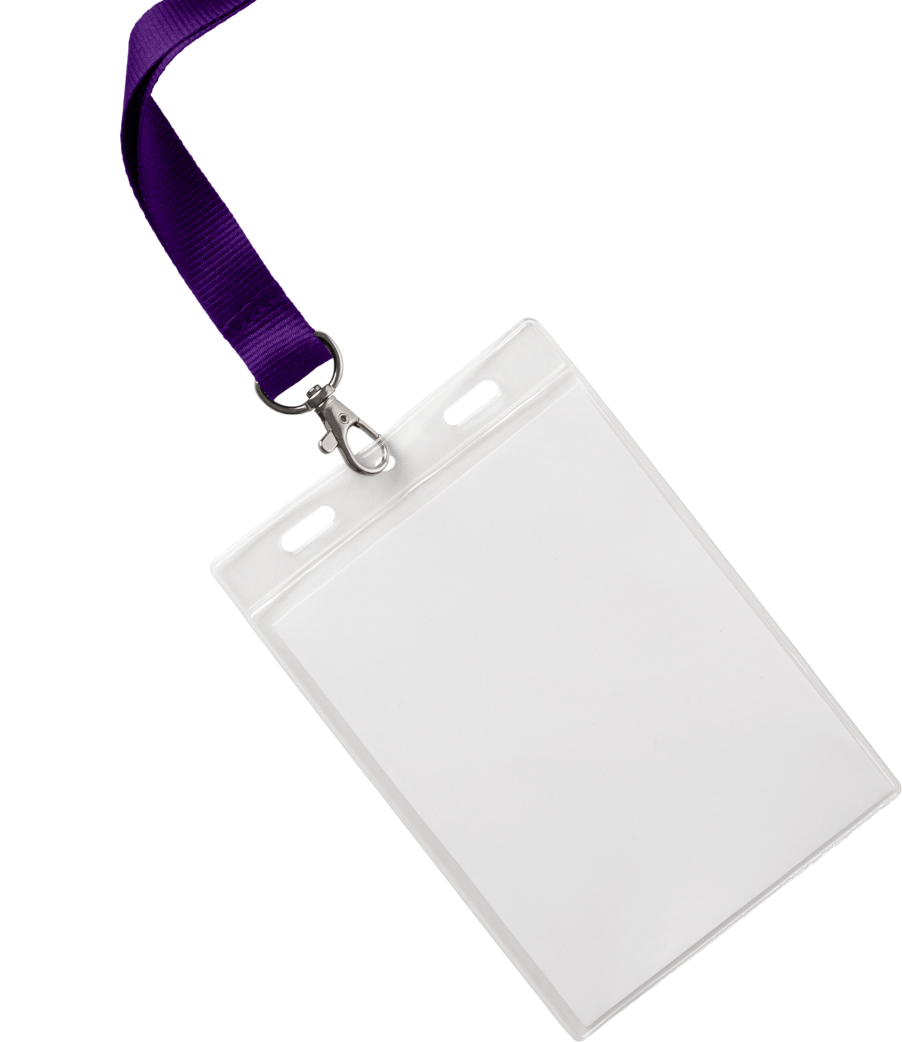 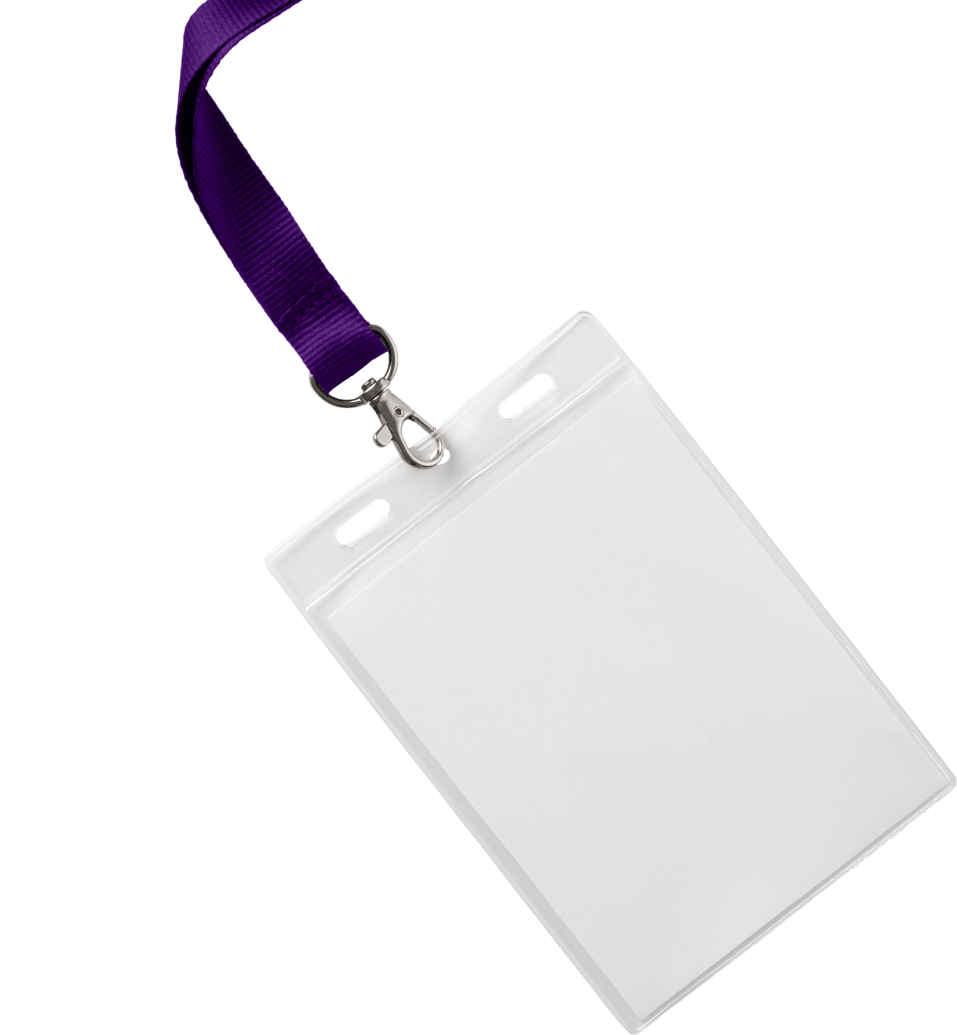 Your Amazing Subtitle Here
Let’s Build SomethingGreat. Together.
Far far away, behind the word mountains, far from the countries Vokalia and Consonantia, there live the blind texts. Separated they live in Bookmarksgrove right at the coast of the Semantics, a large language ocean. 
Far far away, behind the word mountains, far from the countries Vokalia and Consonantia, there live the blind texts.
Read More
CRYPTONARY© | 2019 Copyright. All rights Reserved.
Your Amazing Subtitle Here
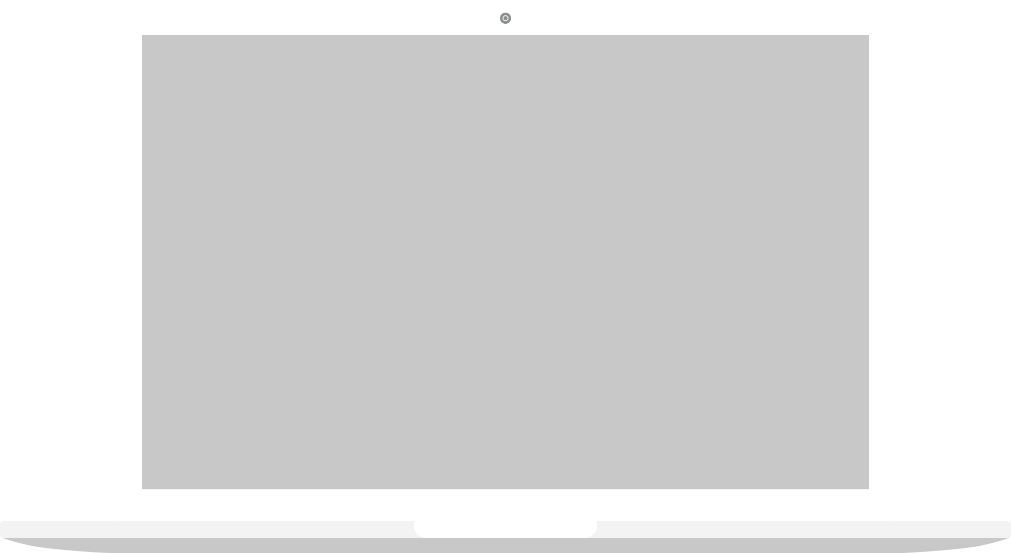 Compatible GPUMiner Software
Far far away, behind the word mountains, far from the countries Vokalia and Consonantia.
80%
87.278
2.82 Tsol/s
Total miners
Total hashrate
*Far far away, behind the word mountains, far from the countries.
Your Amazing Subtitle Here
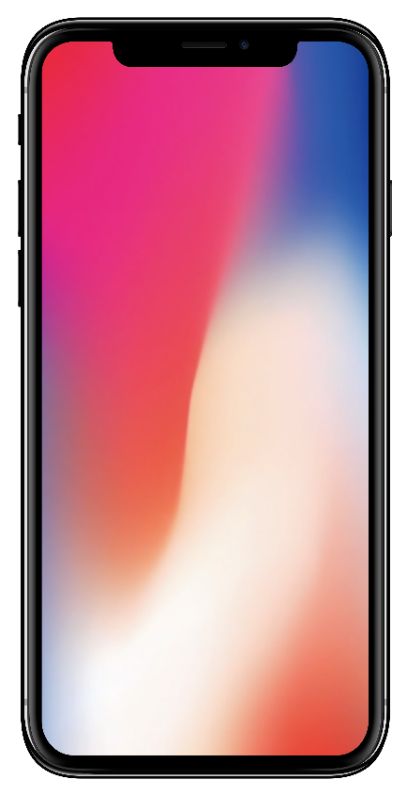 Secure and Anonymous Cryptocurrency
Far far away, behind the word mountains, far from the countries Vokalia and Consonantia, there live the blind texts.
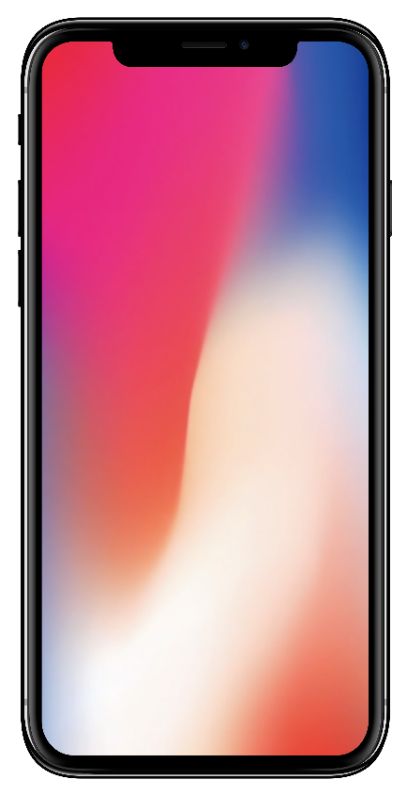 Bitcoin
Ethereum
Ripple
$2185.00
$2185.00
$2185.00
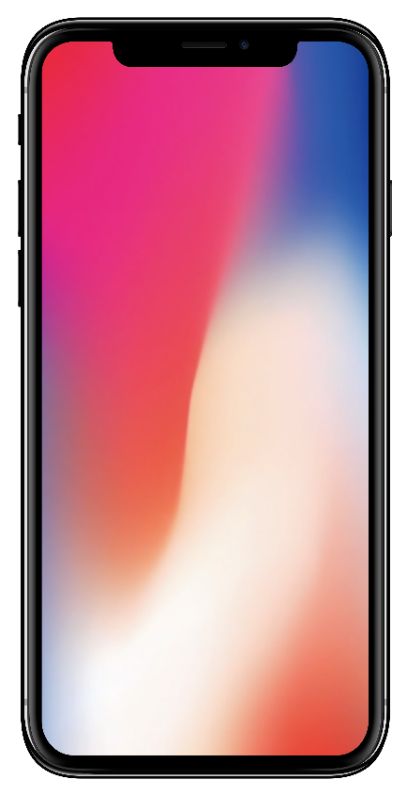 MON
TUES
WED
THU
FRI
SAT
SUN
Your Amazing Subtitle Here
InfographicCustom Chart
100
90
80
70
Far far away, behind the word mountains, far from the countries Vokalia and Consonantia, there live the blind texts. Separated they live in Bookmarksgrove right at the coast of the Semantics.
Separated they live in Bookmarksgrove right at the coast of the Semantics
60
50
40
30
20
Read More
10
Your Amazing Subtitle Here
Infographic Office Chart
$161.99
$2.8 Billion
8000
$17.6 Million
Bitcoin Cash (BCH) Price
Bitcoin Cash (BCH) Market Cap
Bitcoin Cash (BCH) Transaction
Bitcoin Cash (BCH) Supply
49
Your Amazing Subtitle Here
Infographic Table
MARKET
BIND
BITF
BITS
BLEU
BMEX
*Far far away, behind the word mountains, far from the countries Vokalia.
Your Amazing Subtitle Here
Ask Questions In The Chat & Check Our Media Chanels
Far far away, behind the word mountains, far from the countries Vokalia and Consonantia, there live the blind texts.
250K
1.3 M
Followers
Like
900K
800K
Subscriber
Followers
Your Amazing Subtitle Here
Infographic Process
STEP 01
STEP 02
STEP 03
Far far away, behind the word mountains, far from the world
Far far away, behind the word mountains, far from the world
Far far away, behind the word mountains, far from the world
A.
Your Amazing Subtitle Here
InfographicFunnel Diagram
B.
70%
Option #1
100%
C.
Far far away, behind the word mountains, far from the countries Vokalia and Consonantia, there live the blind texts. Separated they live in Bookmarksgrove right at the coast of the Semantics.
Separated they live in Bookmarksgrove right at the coast of the Semantics
Option #2
D.
E.
75%
Option #3
Read More
45%
Option #4
30%
Option #5
53
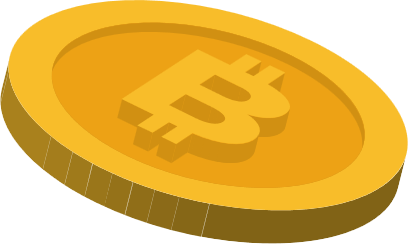 Your Amazing Subtitle Here
Meet Acces Tokens (ACT)_
BTCINVESTMENT
0,5% FEES
Far far away, behind the word mountains, far from the countries Vokalia and Consonantia, there live the blind texts. Separated they live in Bookmarksgrove right at the coast of the Semantic.
Enter your email address
PRE REGISTER NOW!
Total Investment
Your Amazing Subtitle Here
Infographic Process
Your Title Goes Here
Your Title Goes Here
Far far away, behind the word mountains, far from the world
Far far away, behind the word mountains, far from the world
Your Title Goes Here
Your Title Goes Here
MODERN INFOGRAPHIC
Far far away, behind the word mountains, far from the world
Far far away, behind the word mountains, far from the world
Your Title Goes Here
Your Title Goes Here
Far far away, behind the word mountains, far from the world
Far far away, behind the word mountains, far from the world
Your Amazing Subtitle Here
Infographic Puzzle
Your Title Goes Here
Your Title Goes Here
Your Title Goes Here
Your Title Goes Here
01
03
Far far away, behind the word mountains, far from the world
Far far away, behind the word mountains, far from the world
Far far away, behind the word mountains, far from the world
Far far away, behind the word mountains, far from the world
02
04
BEST FEATURE 1
BEST ON MARKET
Far far away, behind the word mountains, far from the countries.
Far far away, behind the word mountains, far from the countries.
ALWAYS REFUNDABLE
DAILY UPDATE
Far far away, behind the word mountains, far from the countries.
Far far away, behind the word mountains, far from the countries.
PERMANENT GROWTH
DIGITAL TRUST FUND
Far far away, behind the word mountains, far from the countries.
Far far away, behind the word mountains, far from the countries.
Your Amazing Subtitle Here
SWOT AnalysisStreghts
Far far away, behind the word mountains, far from the countries Vokalia and Consonantia, there live the blind.
Far far away, behind the word mountains.
Far far away, behind the word mountains..
Read More
Your Amazing Subtitle Here
SWOT AnalysisWeakness
Far far away, behind the word mountains, far from the countries Vokalia and Consonantia, there live the blind.
Far far away, behind the word mountains.
Far far away, behind the word mountains..
Read More
Your Amazing Subtitle Here
SWOT AnalysisOpportunities
Far far away, behind the word mountains, far from the countries Vokalia and Consonantia, there live the blind.
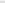 Far far away, behind the word mountains.
Far far away, behind the word mountains..
Read More
Your Amazing Subtitle Here
SWOT AnalysisThreats
Far far away, behind the word mountains, far from the countries Vokalia and Consonantia, there live the blind.
Far far away, behind the word mountains.
Far far away, behind the word mountains..
Read More
61
Get In Touch
Fun Fact &Locations
Head Office
07 25678 0941
Great Portland Street, L5
Founded in 2015
Data & channels form 6 telcos
Reach over 2 million people
4 languages & multiple currencies
Over 2000 business customers
20+ million sent messages
With love form London by Cryptonary
CRYPTONARY© | 2019 Copyright. All rights Reserved.
Your Amazing Subtitle Here
InfographicFrance Maps
$ 4.3474 USD
Far far away, behind the word mountains, far from the countries
Far far away, behind the word mountains, far from the countries Vokalia and Consonantia,
87.278
2.82 Tsol/s
Total miners
Total hashrate
JAN
FEB
MAR
APR
MAY
JUN
JUL
AUG
SEPT
OCT
NOV
DEC
Contact Slide
Dont HesitateTo Contact Us
Collaborations
Sale departement
collabs@cryptonary.uk
sale@cryptonary.uk
Far far away, behind the word mountains, far from the countries Vokalia and Consonantia, there live the blind texts.
TELL US ANYTHING
64
Contact Slide
Get In TouchWith Us
Far far away, behind the word mountains, far from the countries Vokalia and Consonantia.
HEAD OFFICE :Great Portland Street, L5
London, UK
PHONE :0807 25678 0941
EMAIL :collab@cryptonary.uk
SIGN UP
THANK YOU
FOR YOUR VALUABLE TIME
Enter Your Email
Great Portland Street, L5
0807 25678 0941
collab@cryptonary.uk
www.cryptonary.uk